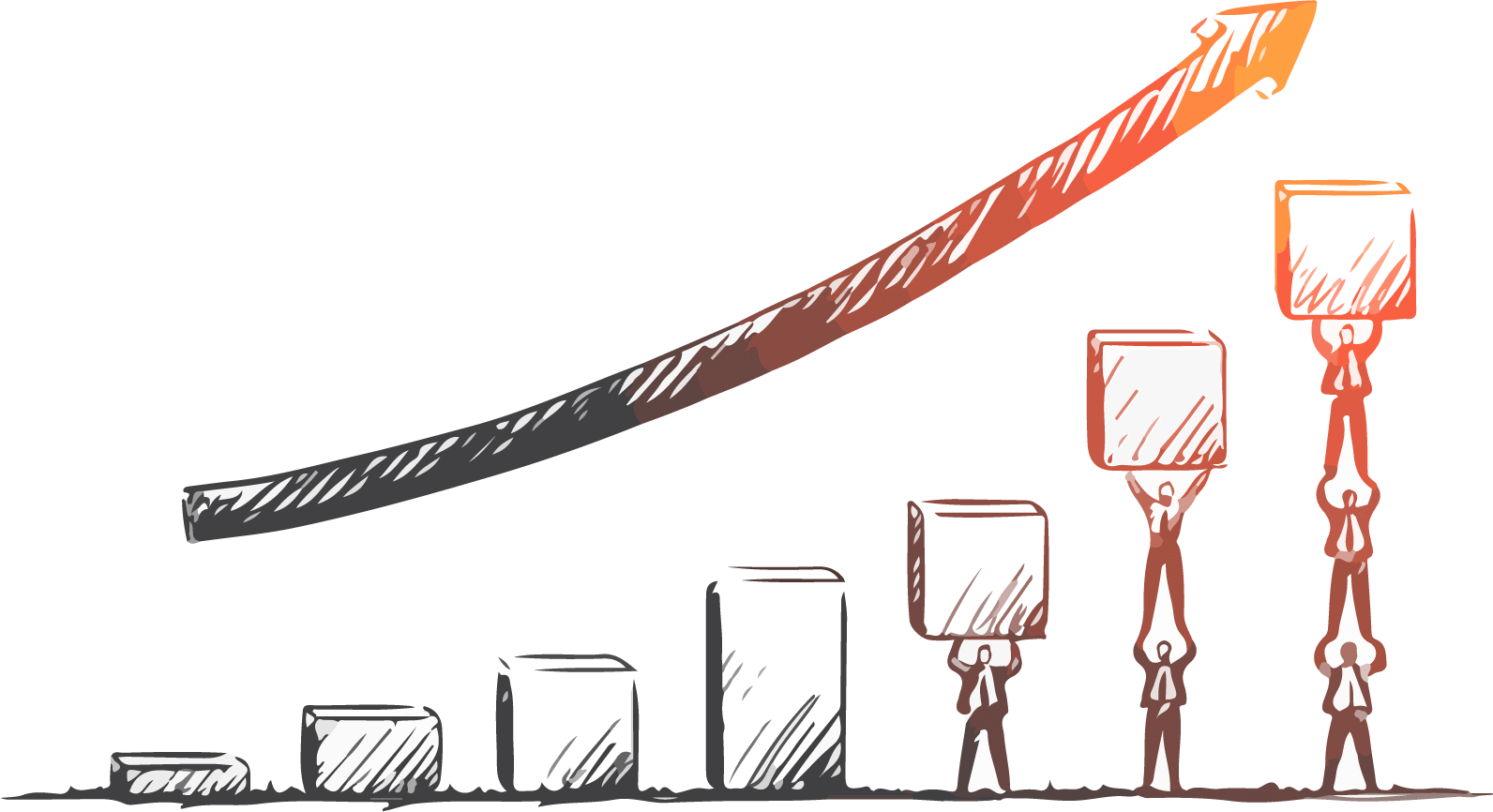 工作的总结
Annual Report Presentation 
2021
目录
Your Agenda
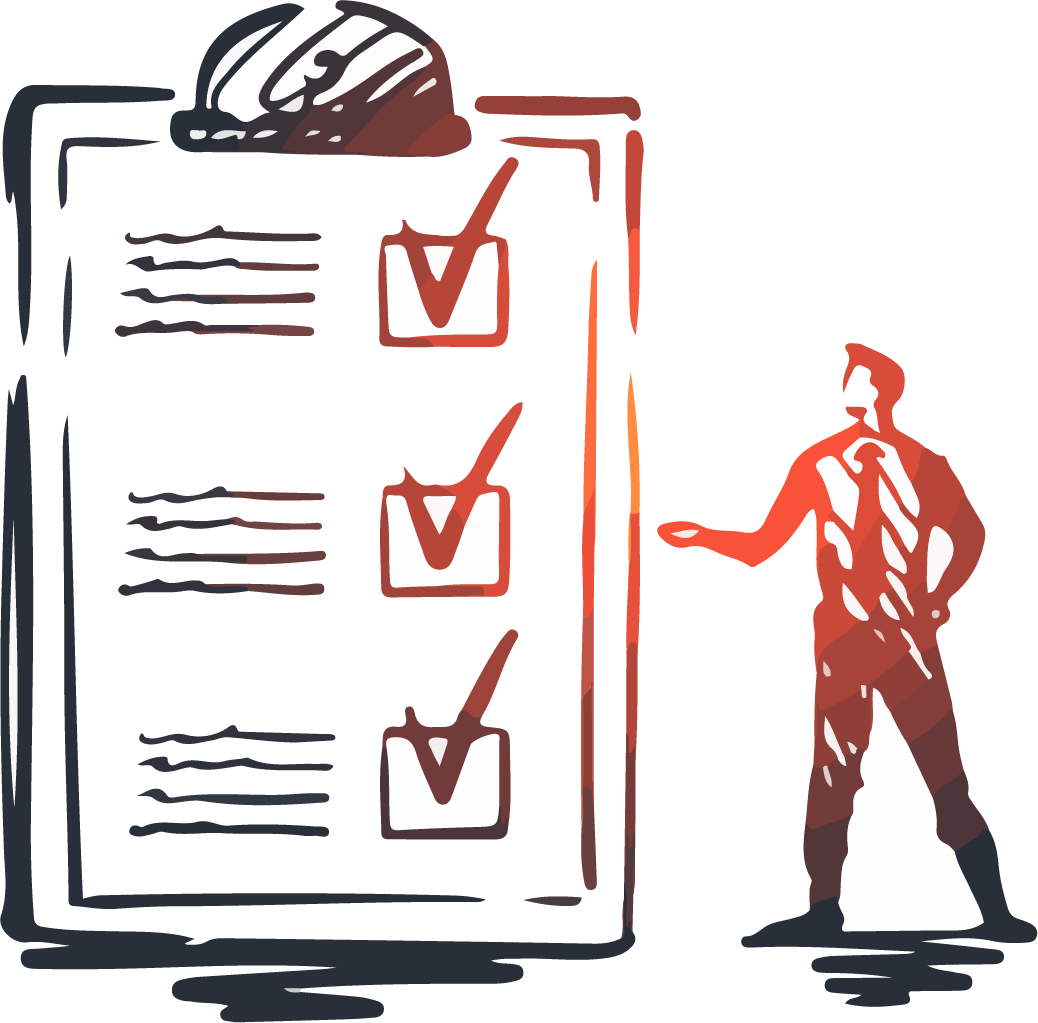 01
工作完成情况
02
项目成果展示
03
经验与总结
04
明年工作计划
工作完成情况
工作完成情况
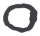 此处添加详细文本描述，建议与标题相关并符合整体语言风格，语言描述尽量简洁生动。
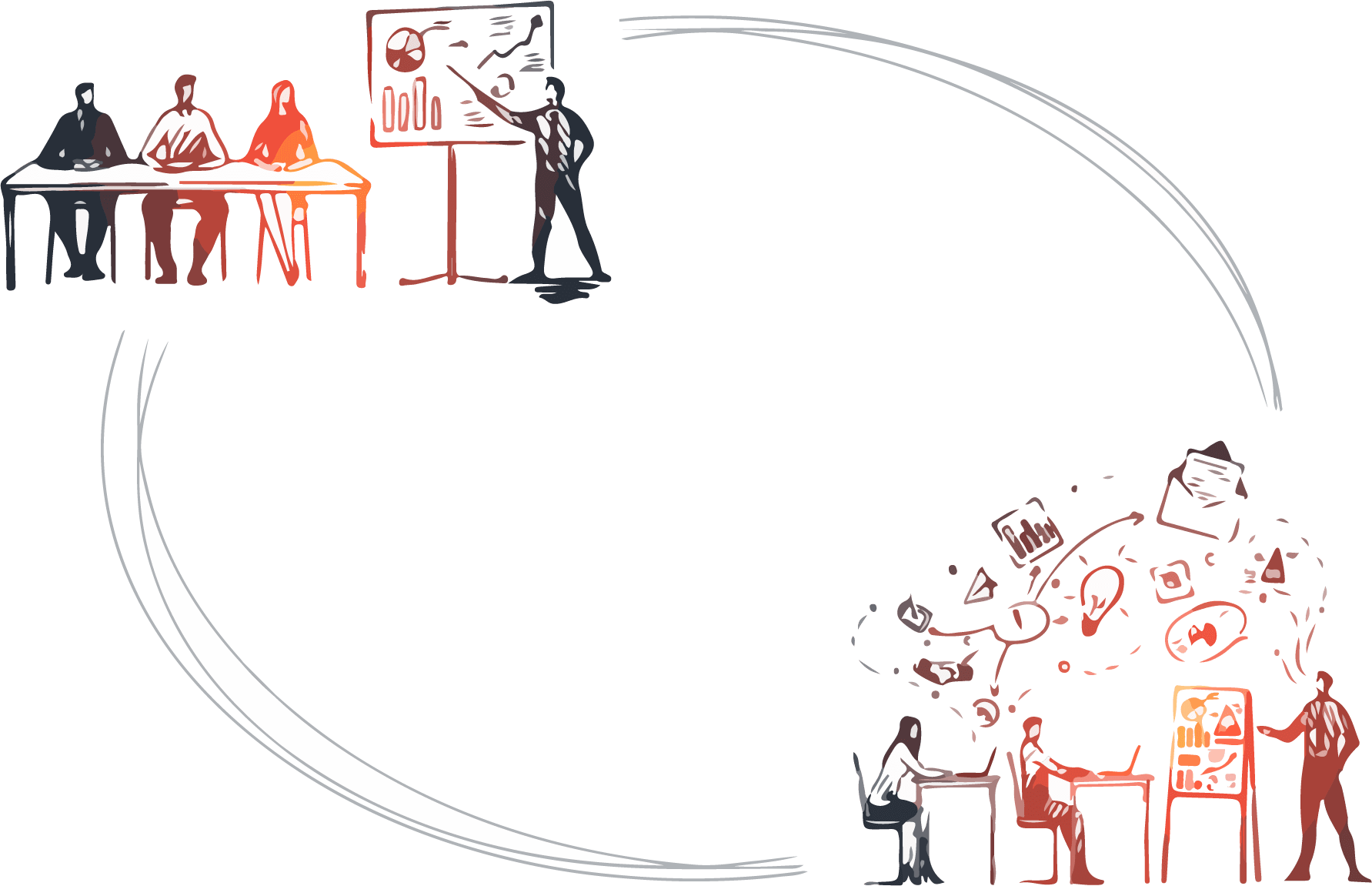 What We Do
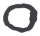 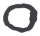 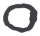 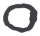 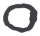 十二月份
九月份
七月份
五月份
工作完成情况
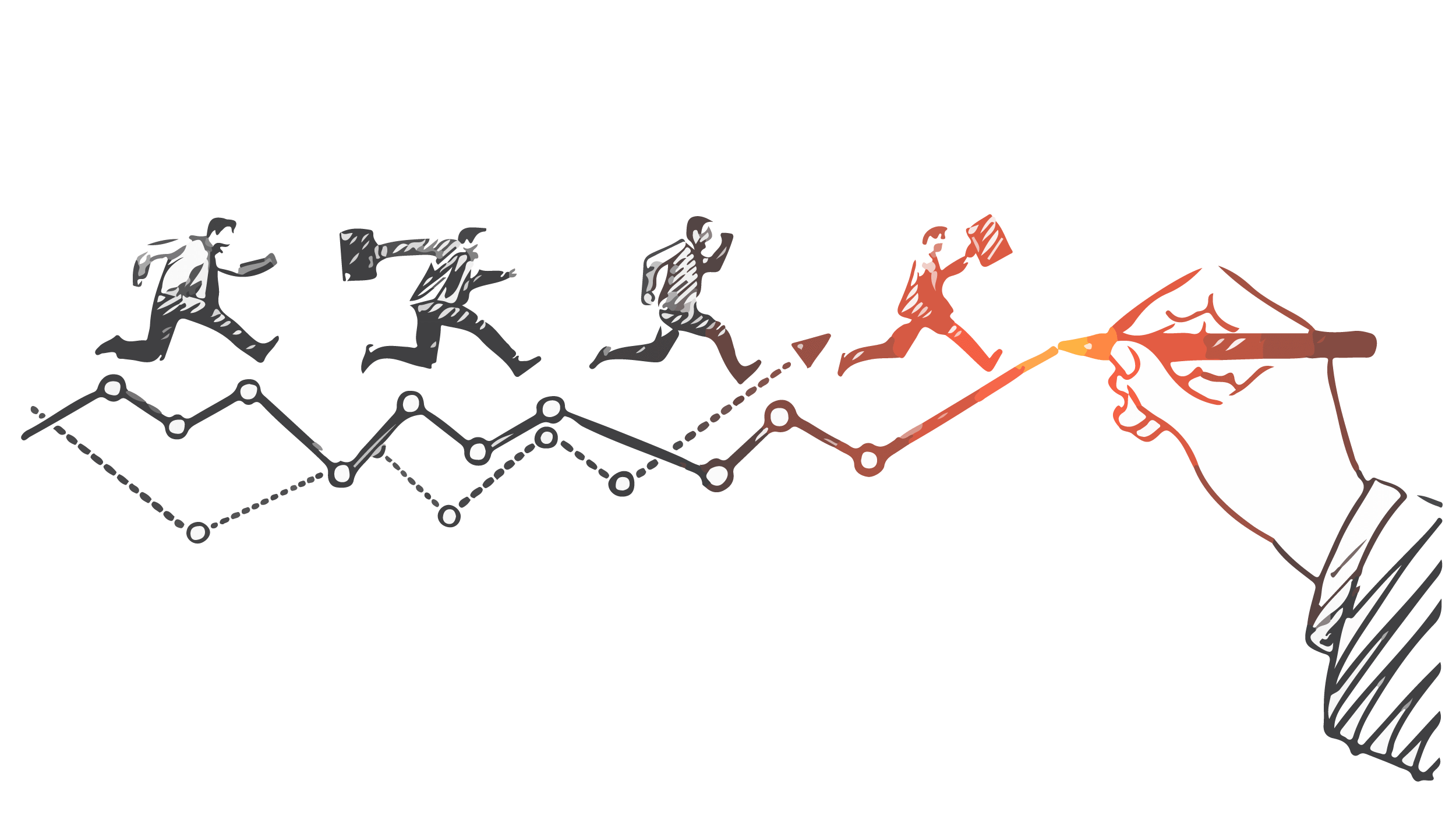 Our Millstone
此处添加详细文本描述语言风格
此处添加详细文本描述语言风格
此处添加详细文本描述语言风格
此处添加详细文本描述语言风格
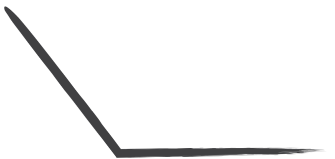 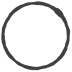 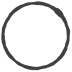 计划完成
销售指标
完成情况
工作成绩
02
01
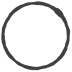 03
此处添加详细文本描述语言风格
此处添加详细文本描述语言风格
此处添加详细文本描述语言风格
Business China
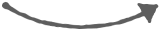 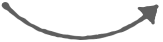 项目销售指标
项目销售指标
销售指标
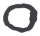 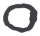 此处添加详细文本描述，建议与标题相关并符合整体语言风格，语言描述尽量简洁生动。
此处添加详细文本描述，建议与标题相关并符合整体语言风格，语言描述尽量简洁生动。
Business China
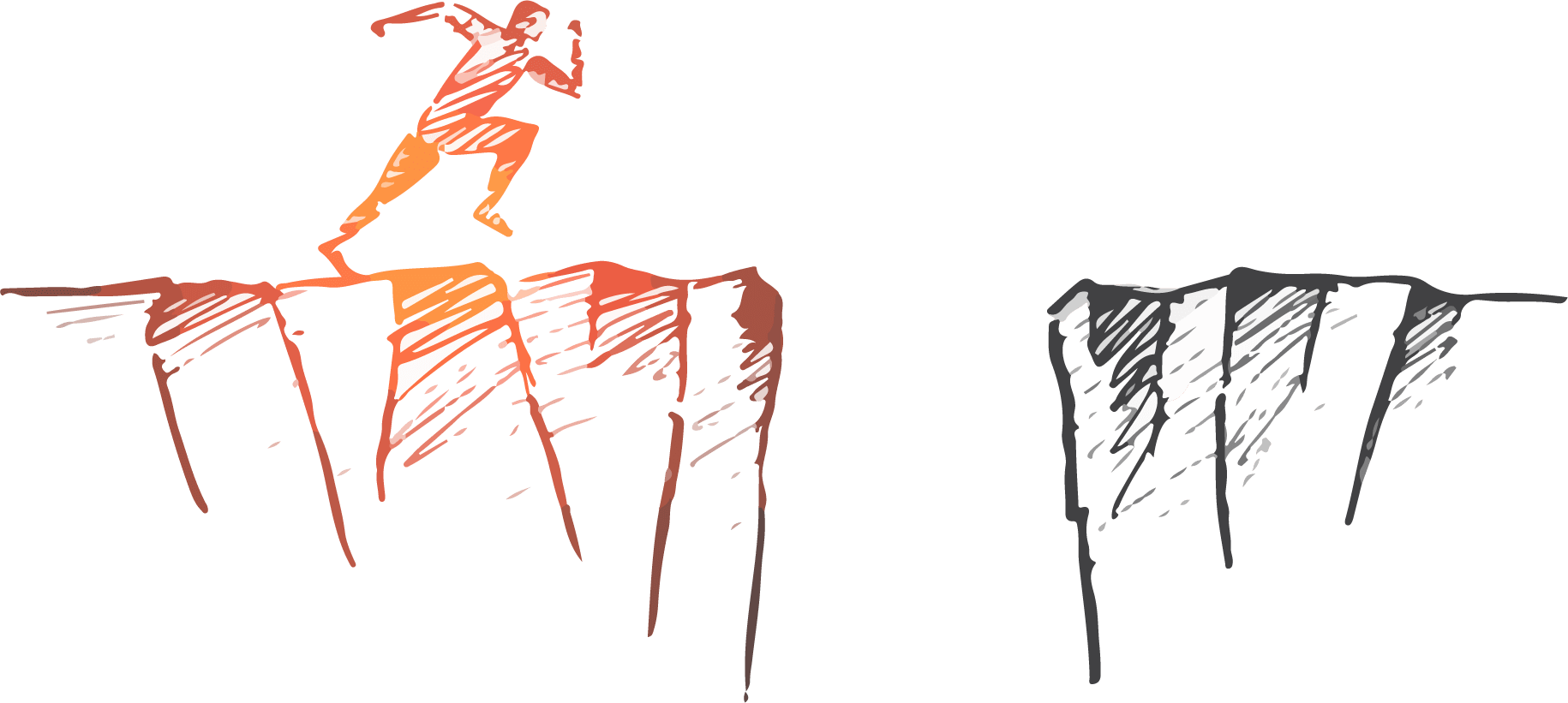 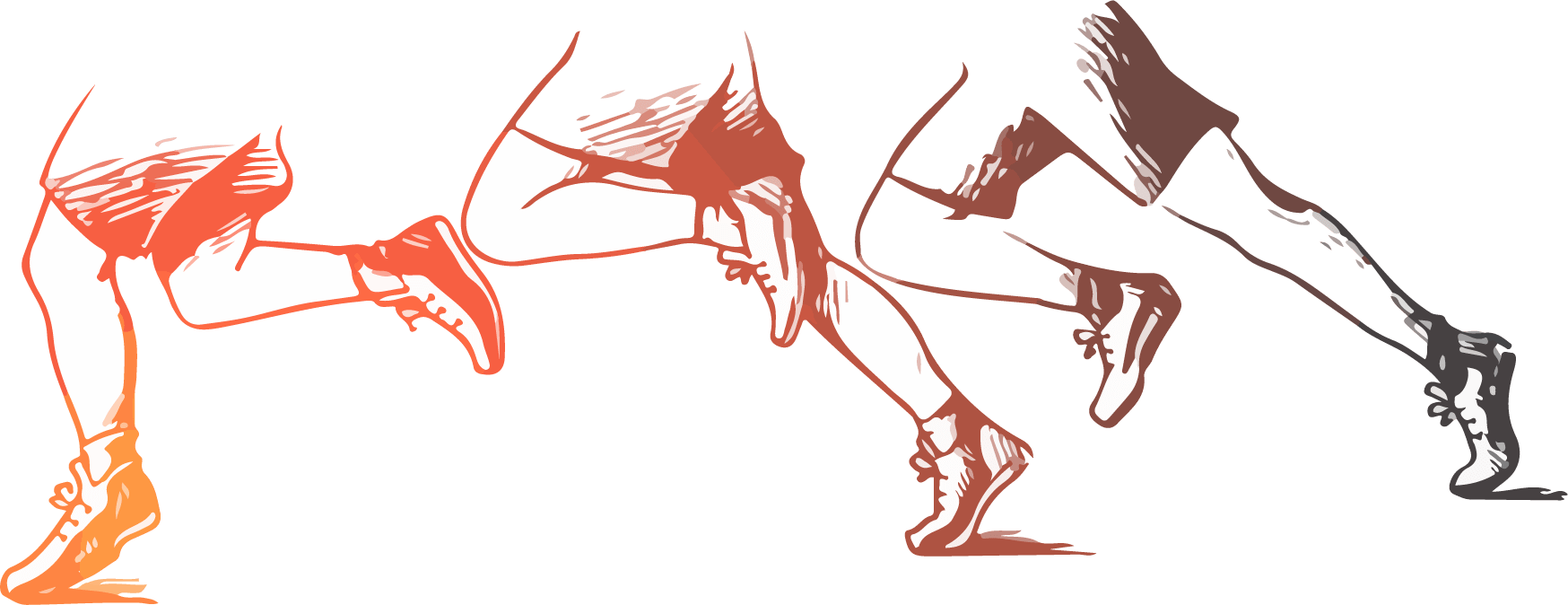 你的市场目标
完成情况
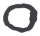 Business China
此处添加详细文本描述，建议与标题相关并符合整体语言风格，语言描述尽量简洁生动。
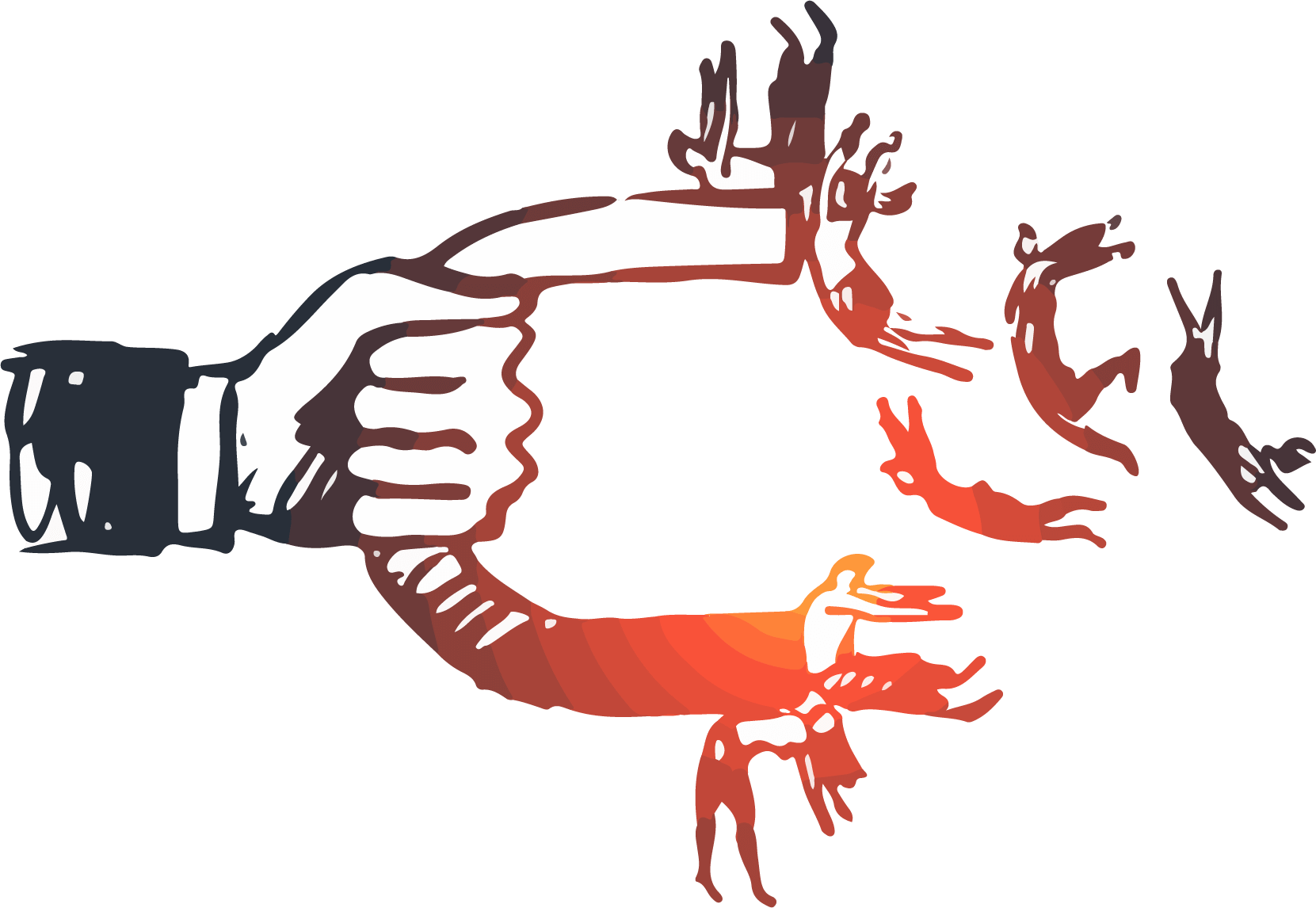 项目成果展示
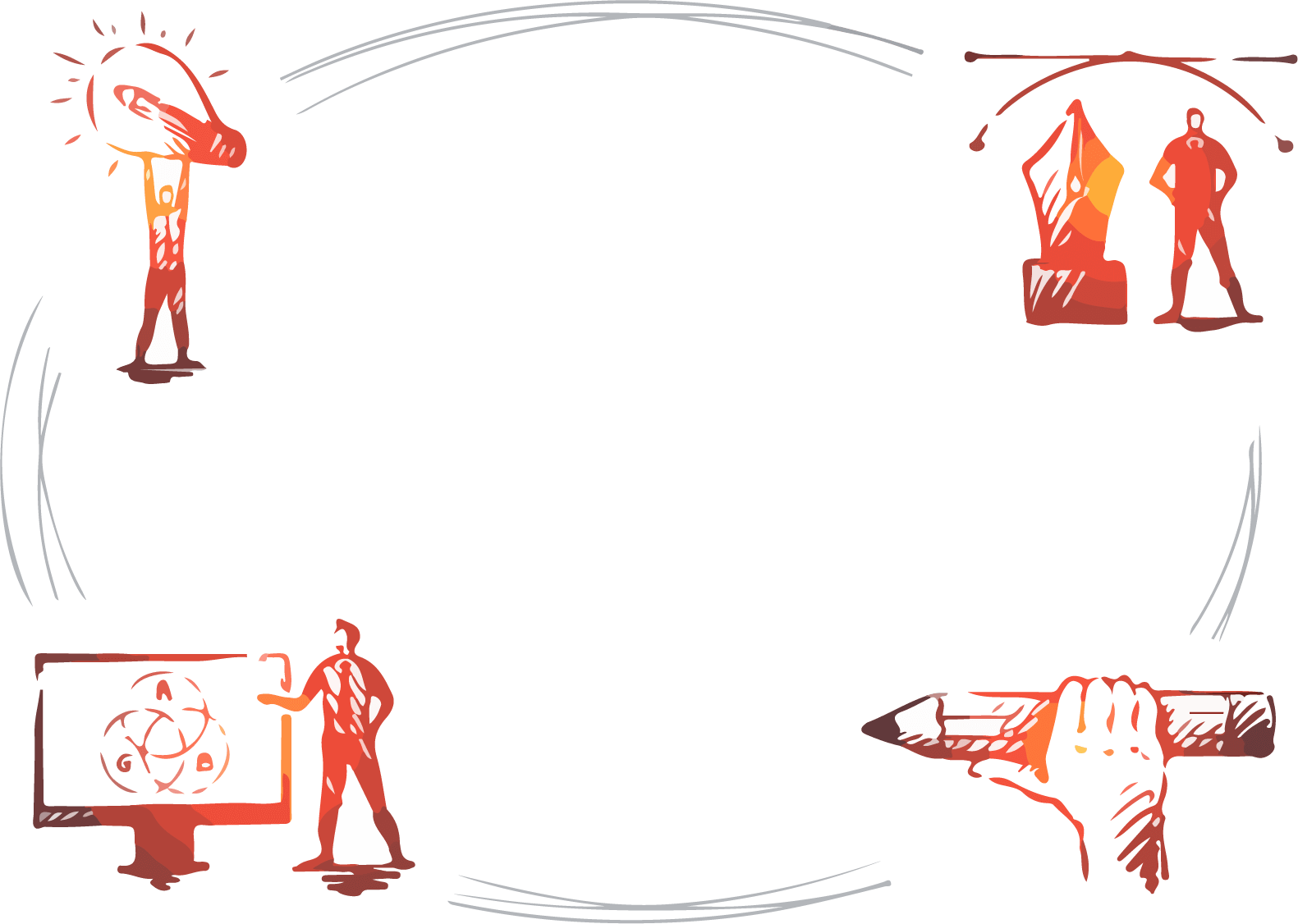 What We Do
领导力
创新
运营策略
市场目标
2018
2016
2017
2019
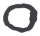 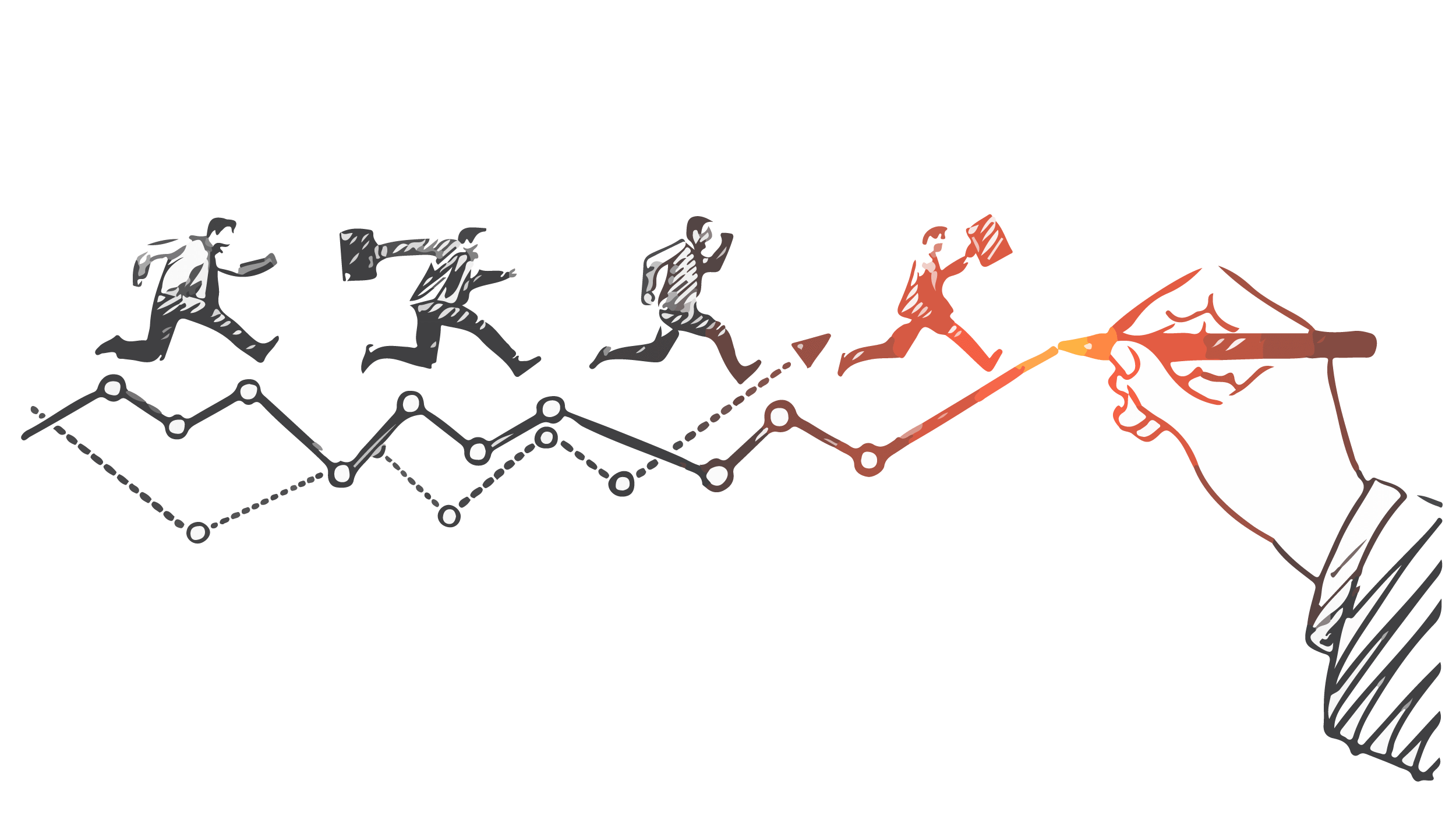 主要成绩
此处添加详细文本描述，建议与标题相关并
此处添加详细文本描述，建议与标题相关并
此处添加详细文本描述，建议与标题相关并
此处添加详细文本描述，建议与标题相关并
Business China
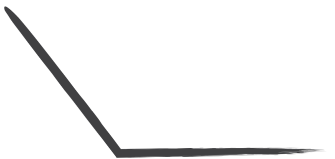 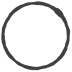 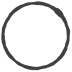 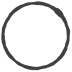 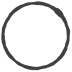 项目完成情况
04
02
03
01
运营管理
市场布局
客户资源
产品开发
Business China
此处添加详细文本描述语言风格
此处添加详细文本描述语言风格
此处添加详细文本描述语言风格
此处添加详细文本描述语言风格
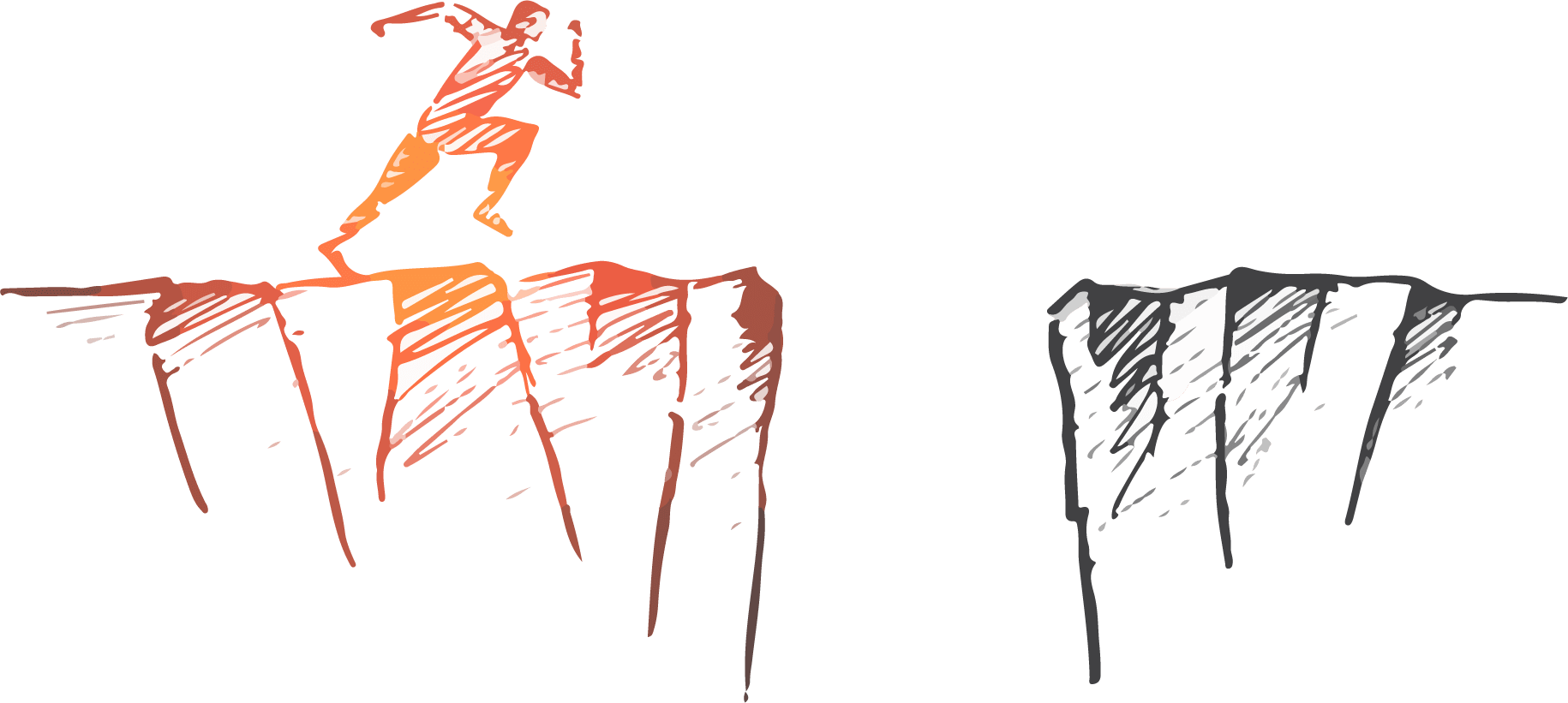 经验与总结
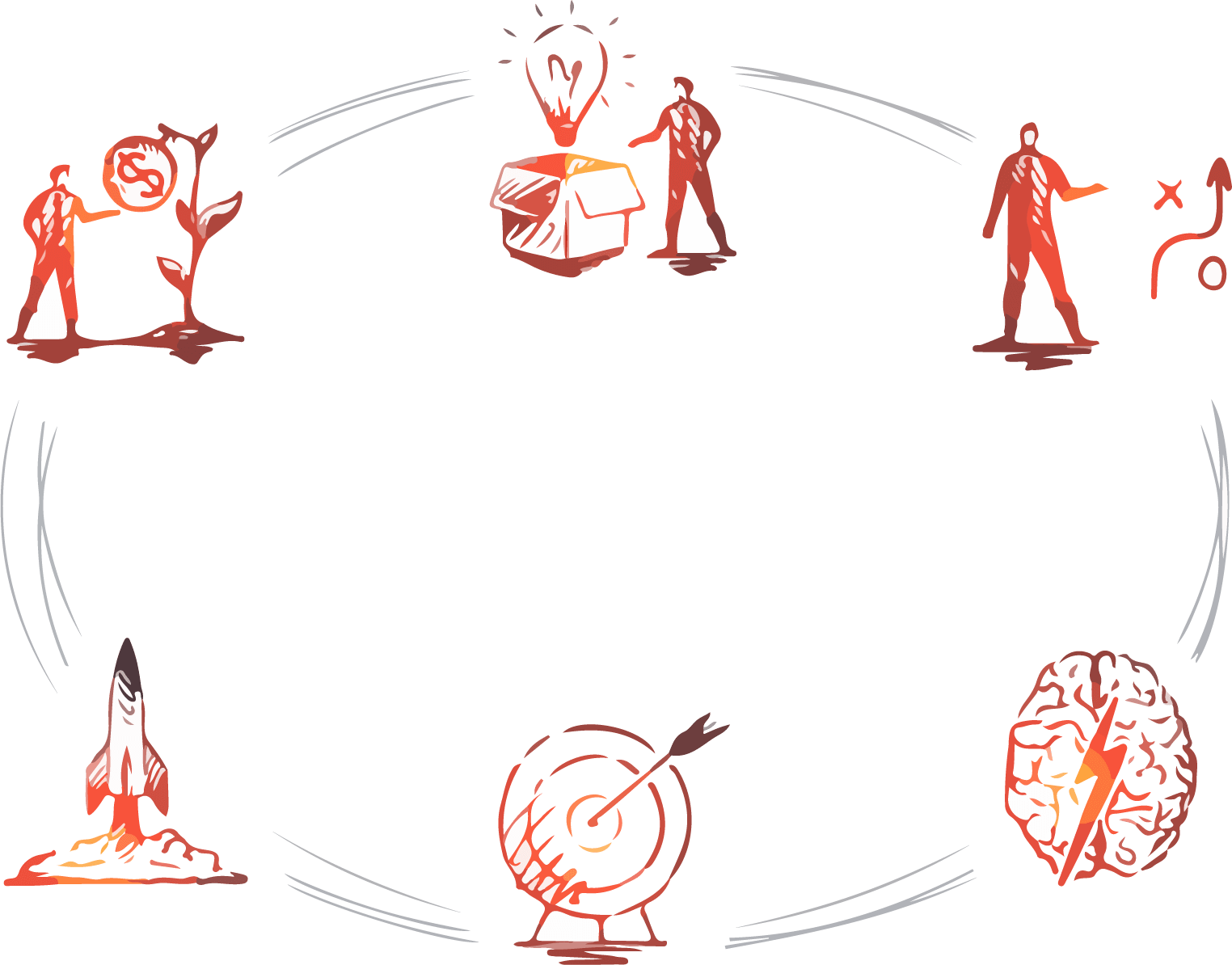 What We Do
领导力
团队合作
创新
运营策略
市场目标
改革优化
工作总结
Business China
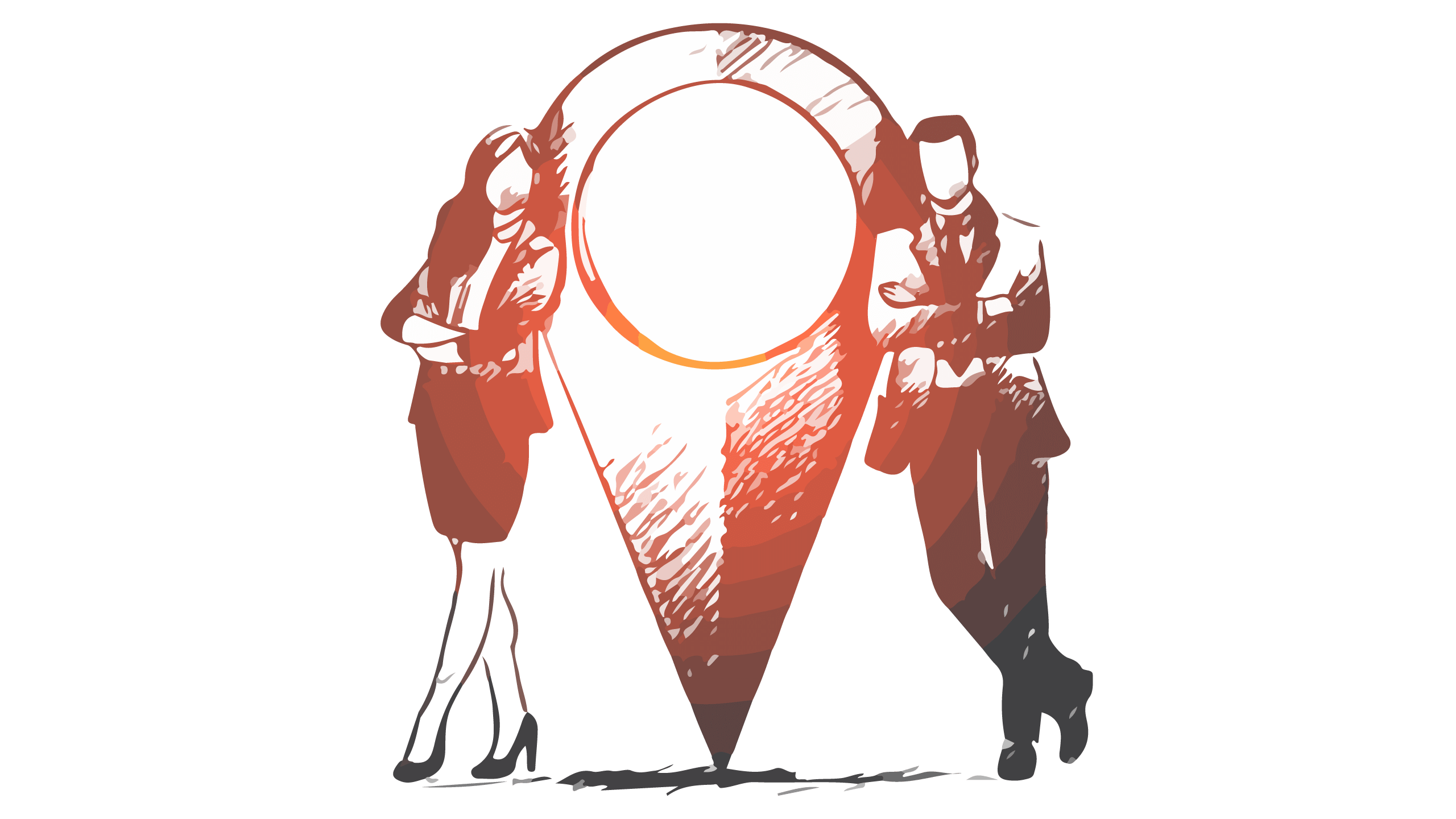 客户资源
市场管理
市场营销
客户资源
方案统计
企业战略
工作总结
此处添加详细文本描述，建议与标题相关并符合整体语言风格，语言描述尽量简洁生动。将每页幻灯片的字数控制在200字以内，据统计每页幻灯片的最好控制在5分钟之内。 此处添加详细文本描述，建议与标题相关并符合整体语言风格。
失误和问题
Business China
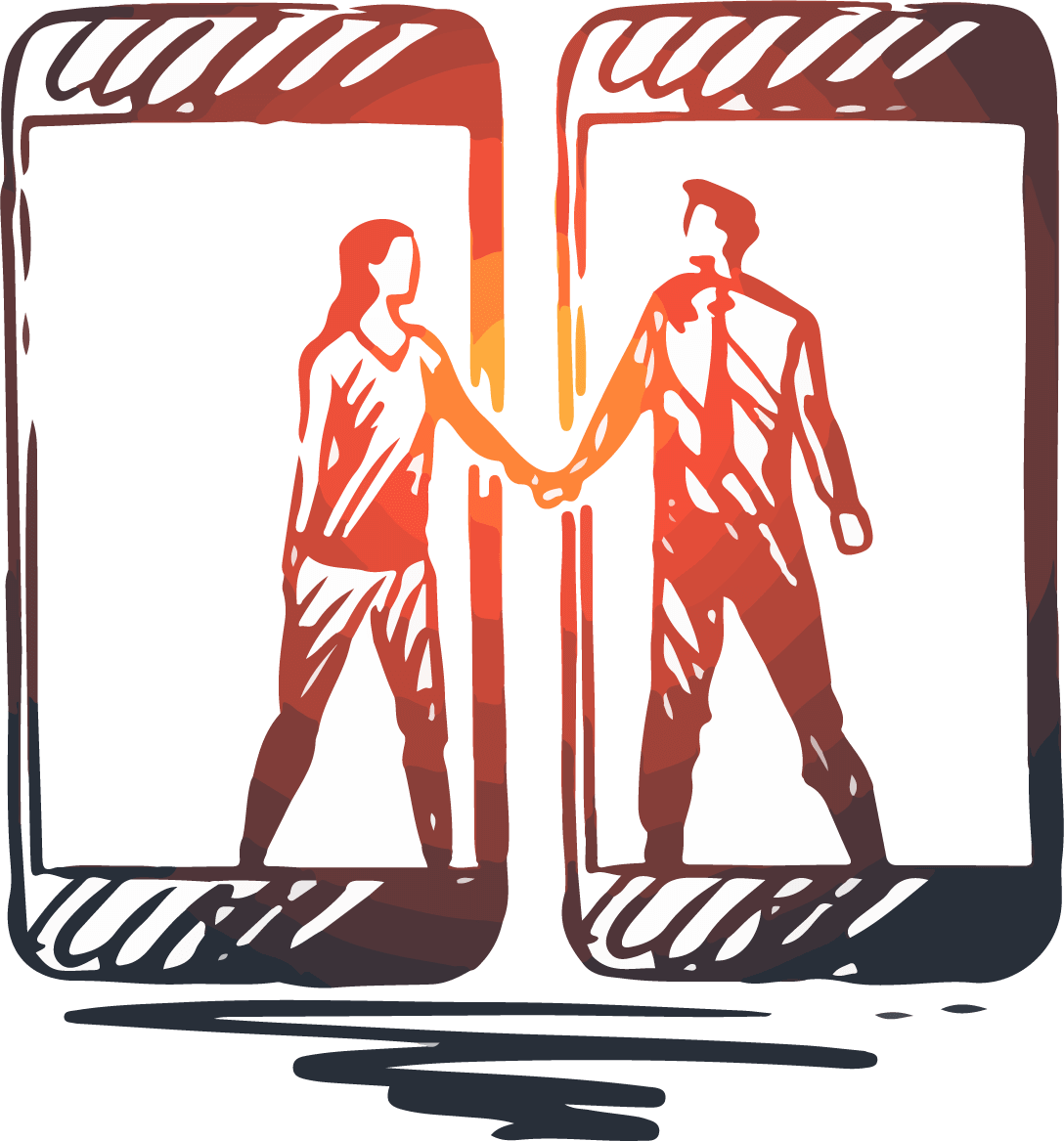 你的市场目标
你的市场目标
此处添加详细文本描述，建议与标题相关并符合整体语言风格，语言描述尽量简洁生动。
此处添加详细文本描述，建议与标题相关并符合整体语言风格，语言描述尽量简洁生动。
我们的出路在哪？
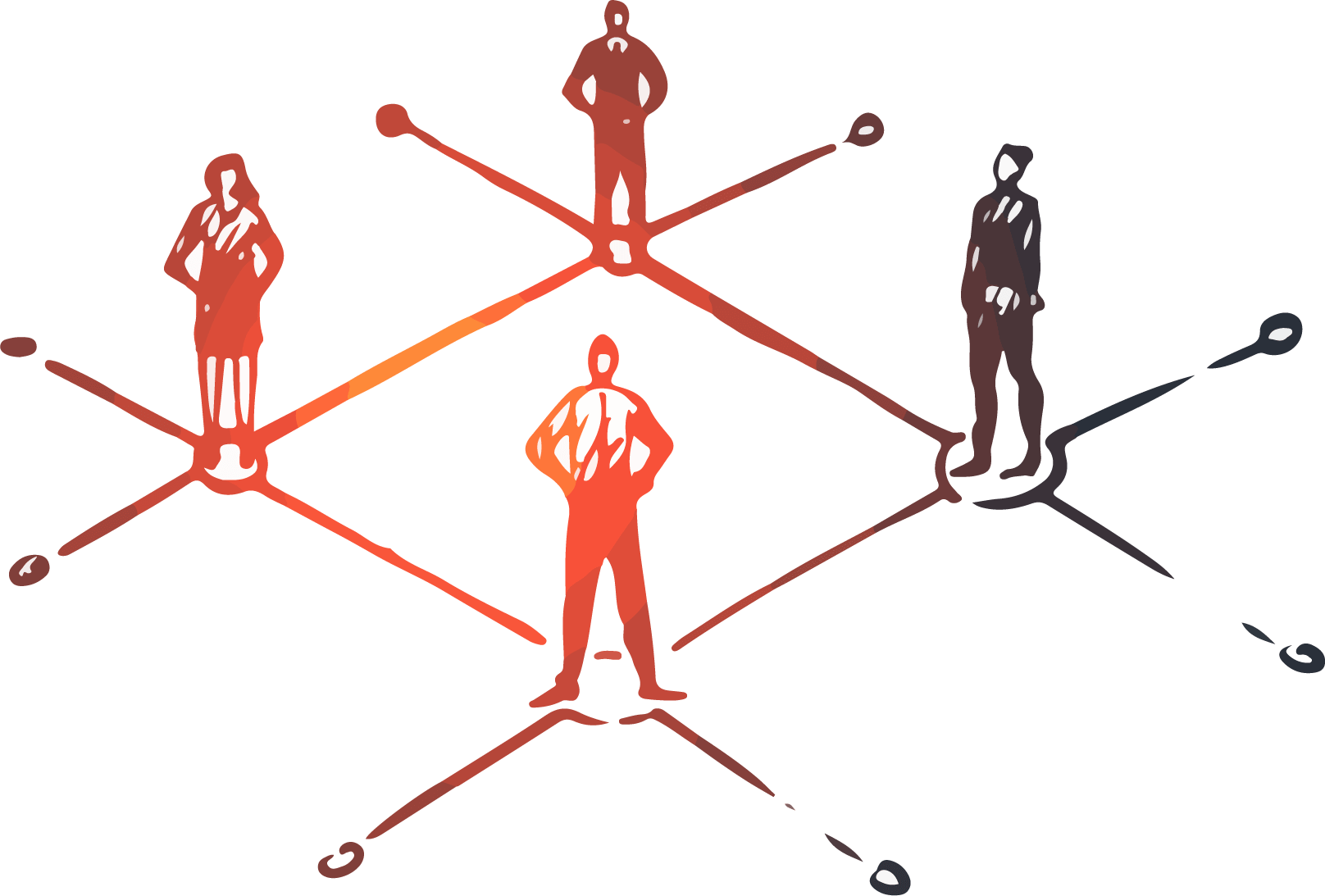 团队合作
Our Business Presentation
市场目标
此处添加详细文本描述语言风格
资源管理
解决方案
此处添加详细文本描述语言风格
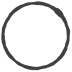 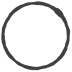 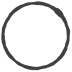 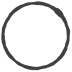 04
02
03
01
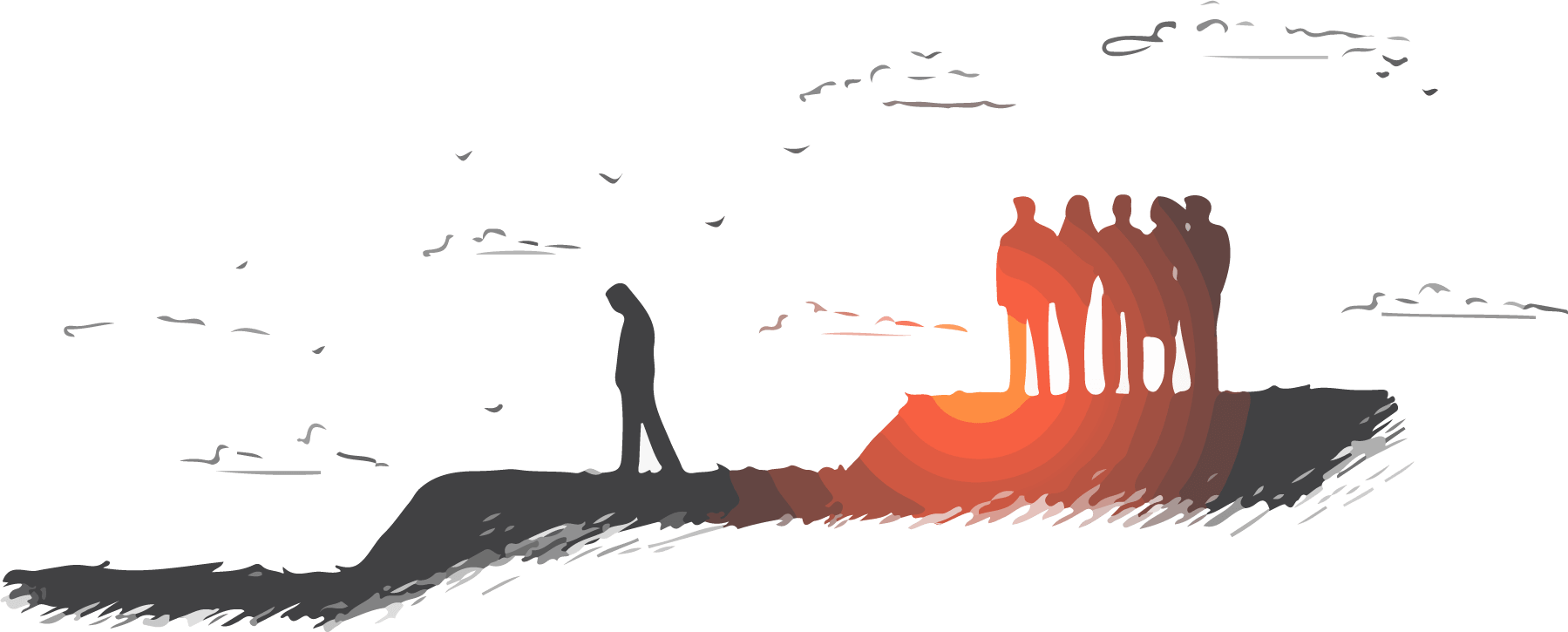 运营管理
市场布局
客户资源
产品开发
此处添加详细文本描述语言风格
此处添加详细文本描述语言风格
此处添加详细文本描述语言风格
此处添加详细文本描述语言风格
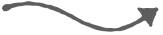 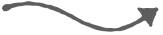 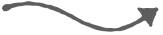 经验和教训
Business China
此处添加详细文本描述，建议与标题相关并符合整体语言风格，语言描述尽量简洁生动。
内部
此处添加详细文本描述，建议与标题相关并符合整体语言风格，语言描述尽量简洁生动。
管理
此处添加详细文本描述，建议与标题相关并符合整体语言风格，语言描述尽量简洁生动。
市场
此处添加详细文本描述，建议与标题相关并符合整体语言风格，语言描述尽量简洁生动。
营销
市场
此处添加详细文本描述，建议与标题相关并
策略
此处添加详细文本描述，建议与标题相关并
互联网
定制化
此处添加详细文本描述，建议与标题相关并
此处添加详细文本描述，建议与标题相关并
战略方向
此处添加详细文本描述，建议与标题相关并
解决方案
Business China
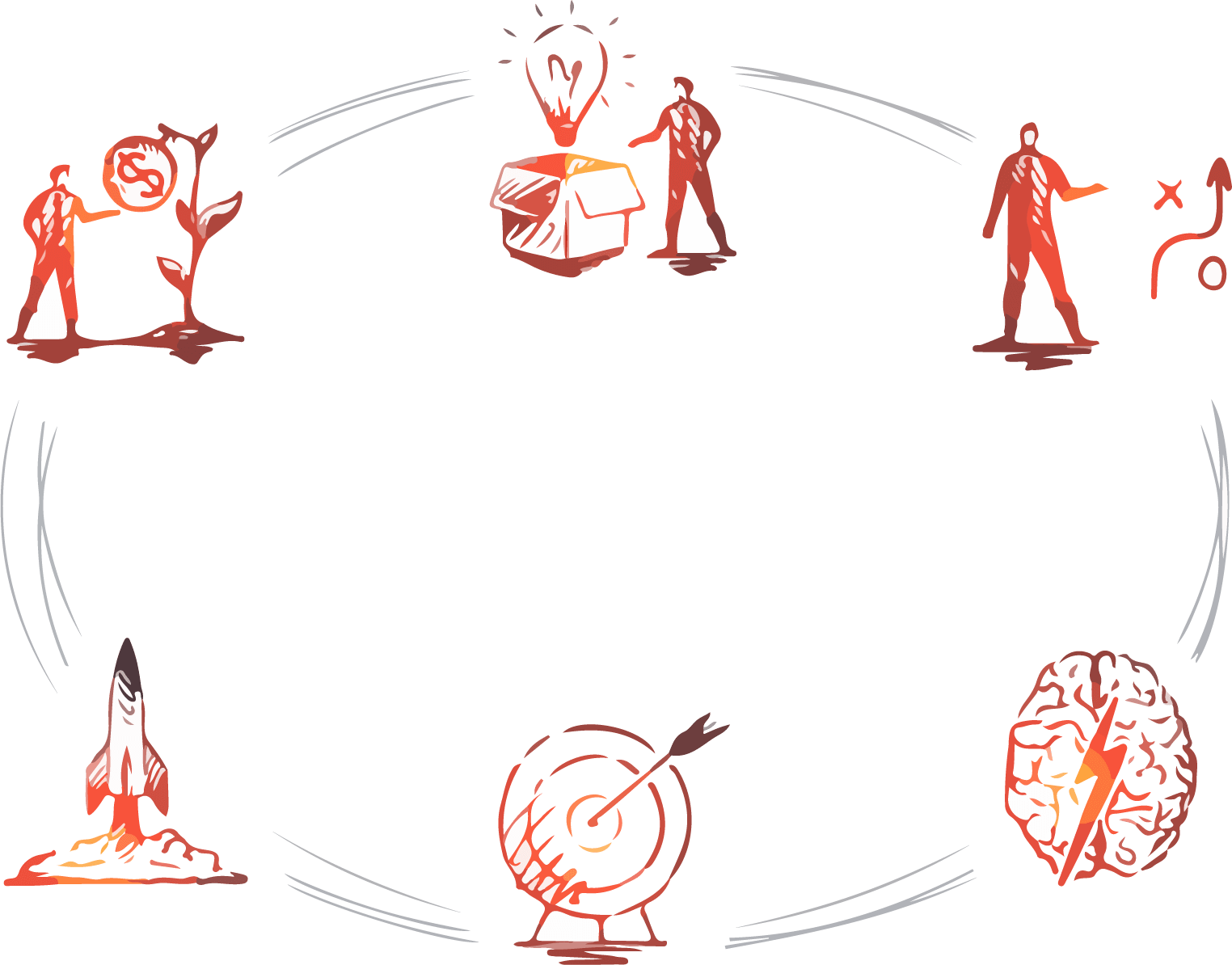 产品与服务
市场管理
服务优化
内容管理
物联网
新项目孵化
Business China
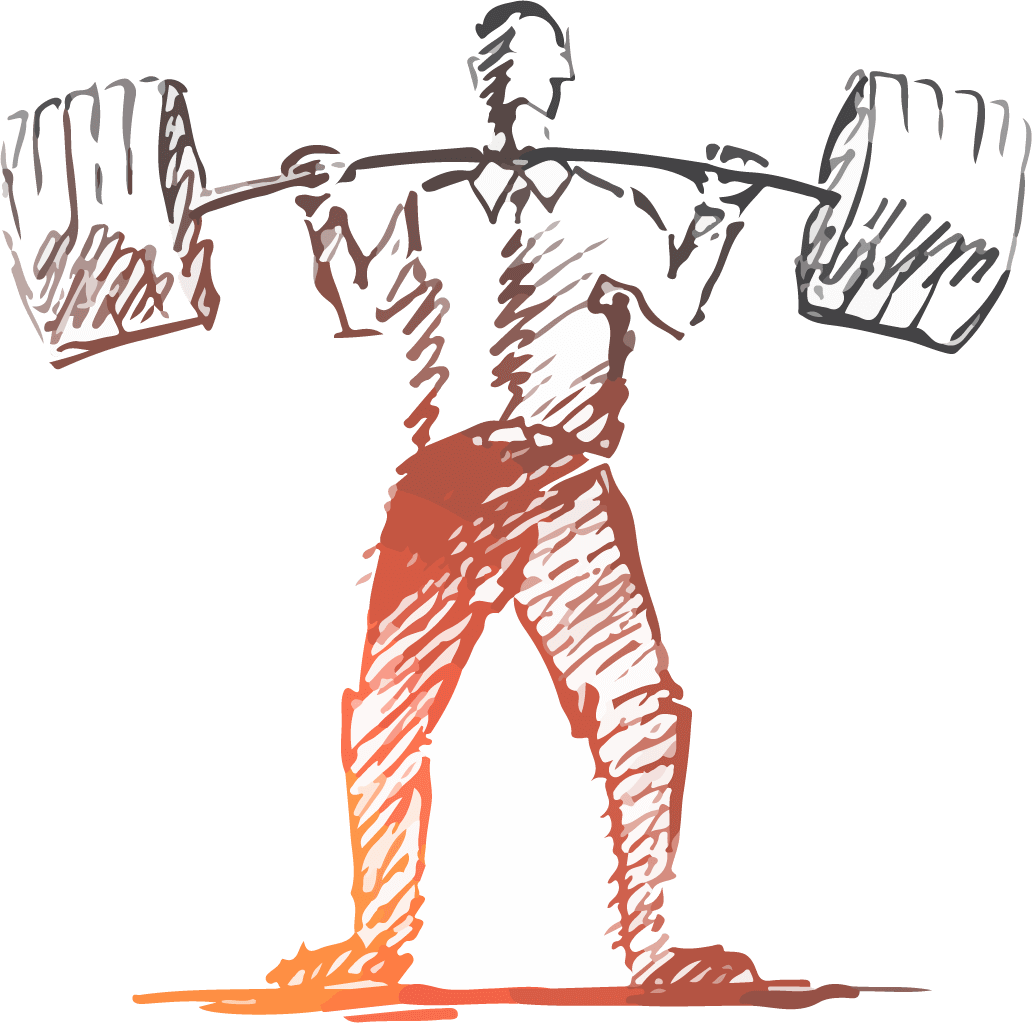 市场策略
此处添加详细文本描述，建议与标题相关并
市场策略
此处添加详细文本描述，建议与标题相关并
你打算做的事
你的市场目标
项目分析
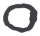 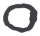 此处添加详细文本描述，建议与标题相关并符合整体语言风格，语言描述尽量简洁生动。
此处添加详细文本描述，建议与标题相关并符合整体语言风格，语言描述尽量简洁生动。
Business China
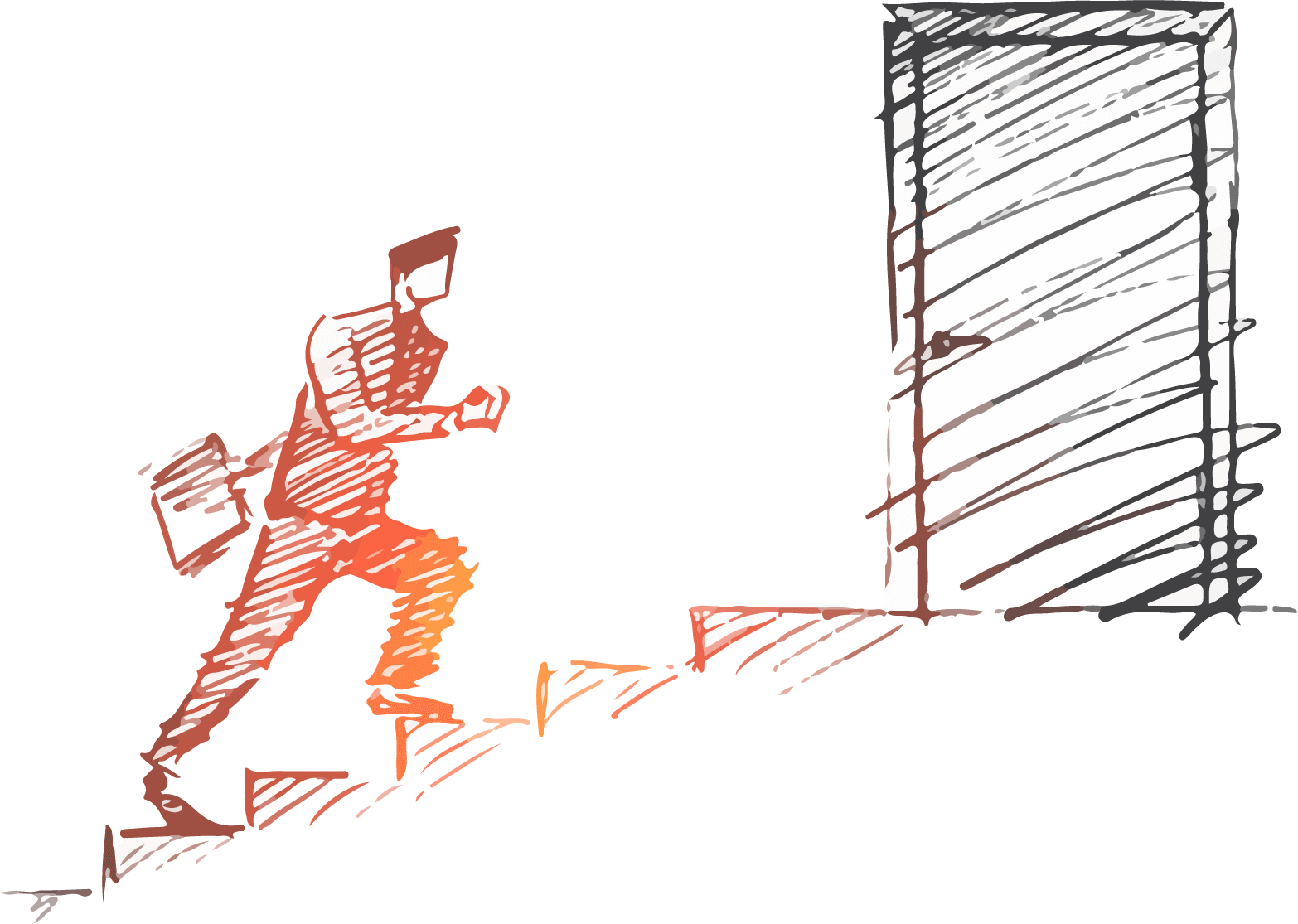 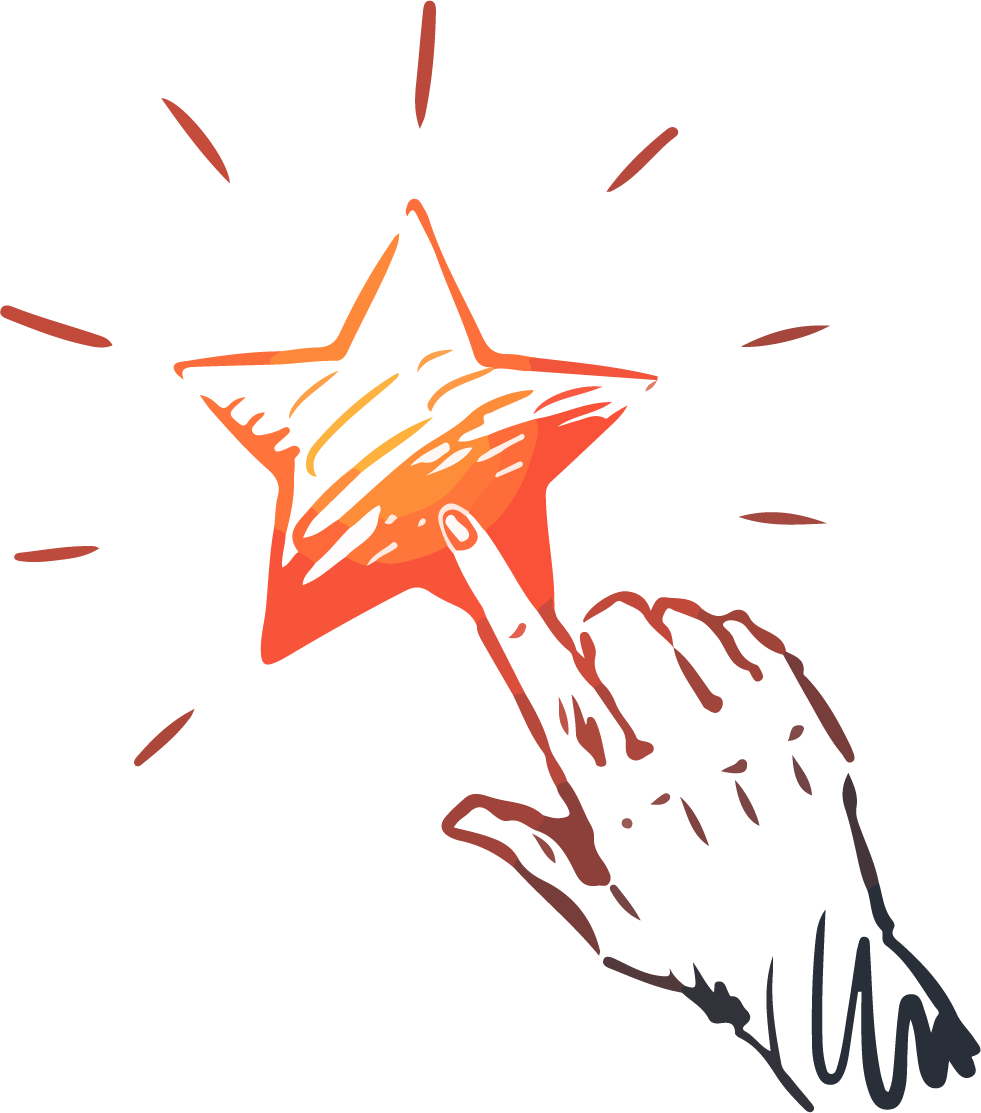 团队合作
市场目标
解决方案
团队组建
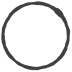 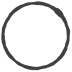 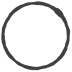 02
03
01
团
合
作
队
此处添加详细文本描述语言风格
此处添加详细文本描述语言风格
此处添加详细文本描述语言风格
Business China
团队合作
团队合作
市场分析
此处添加详细文本描述语言风格
此处添加详细文本描述语言风格
Business China
市场份额
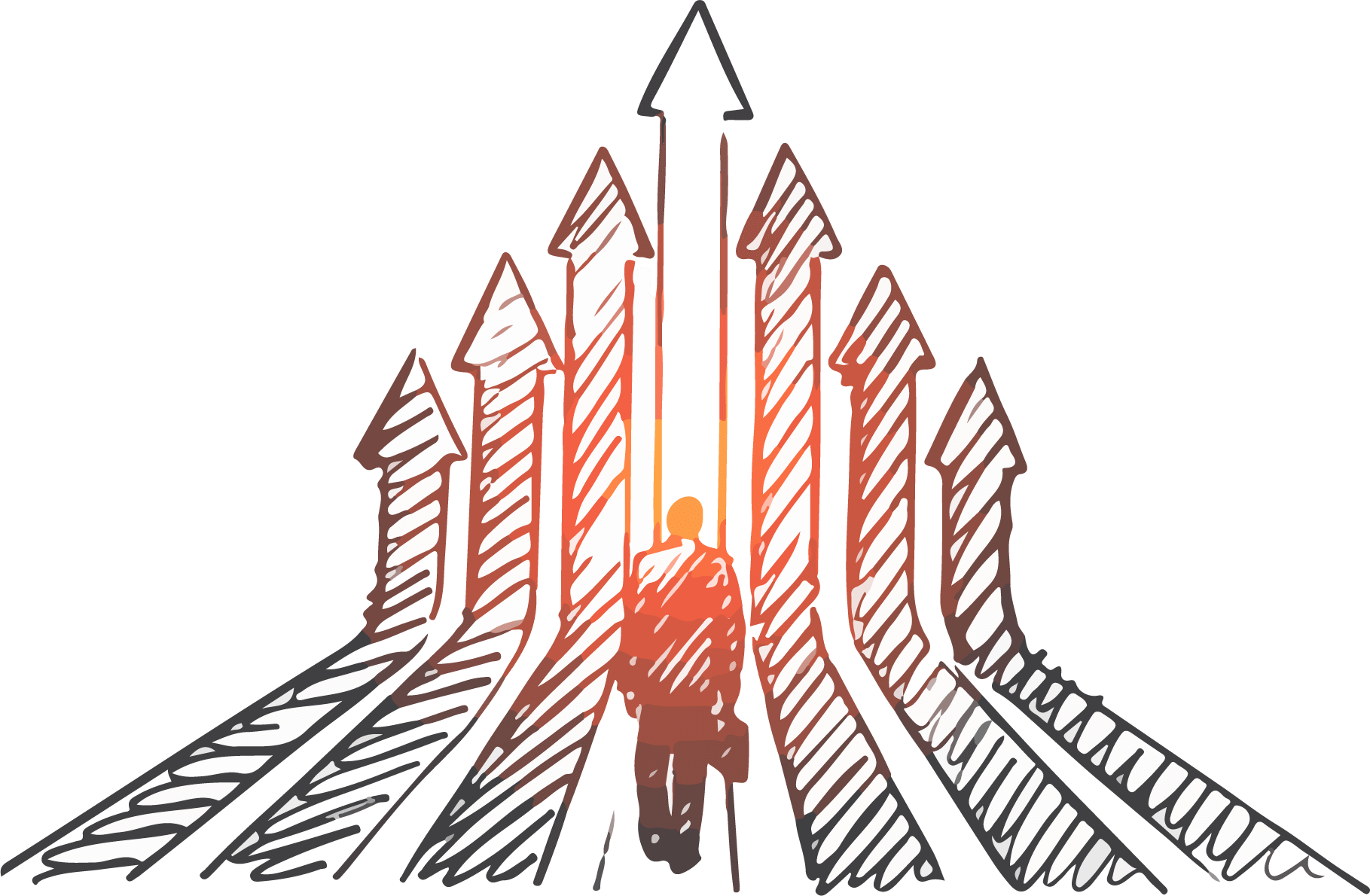 此处添加详细文本描述，建议与标题相关并符合整体语言风格。
你的市场目标
市场分析
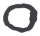 Business China
此处添加详细文本描述，建议与标题相关并符合整体语言风格，语言描述尽量简洁生动。
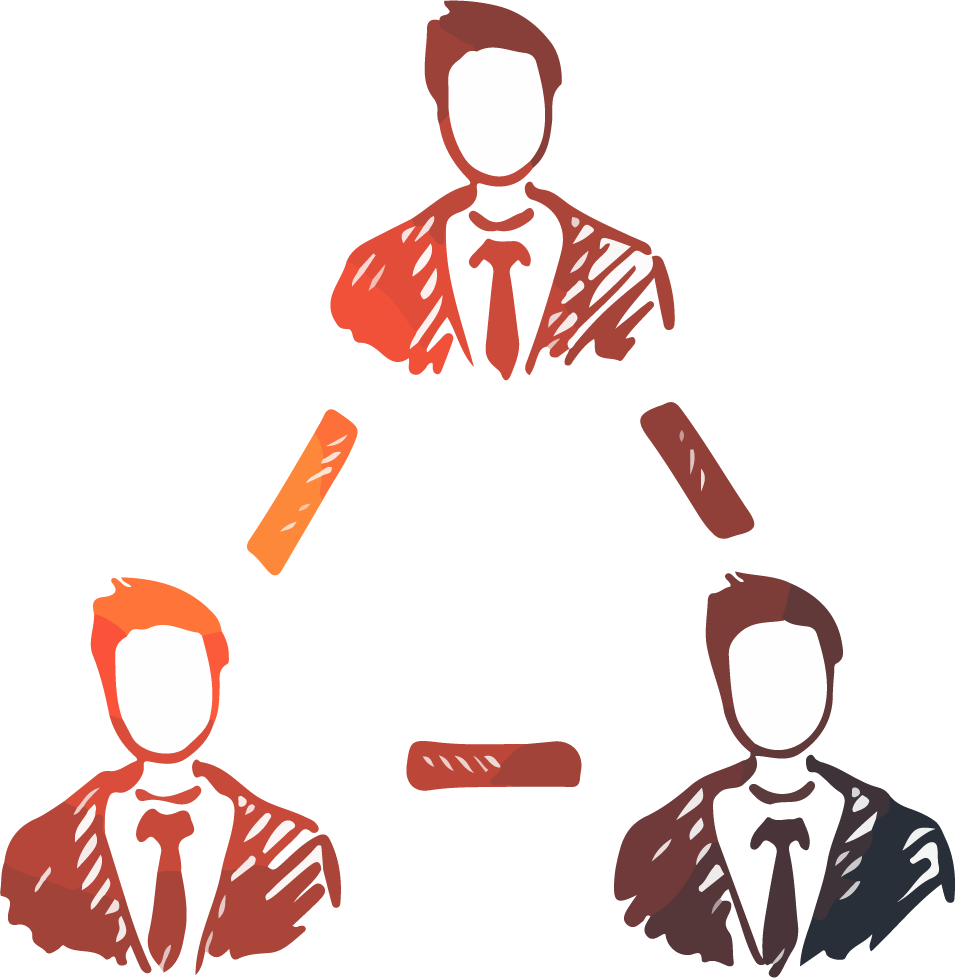 日期
日期
日期
日期
明年工作计划
Business China
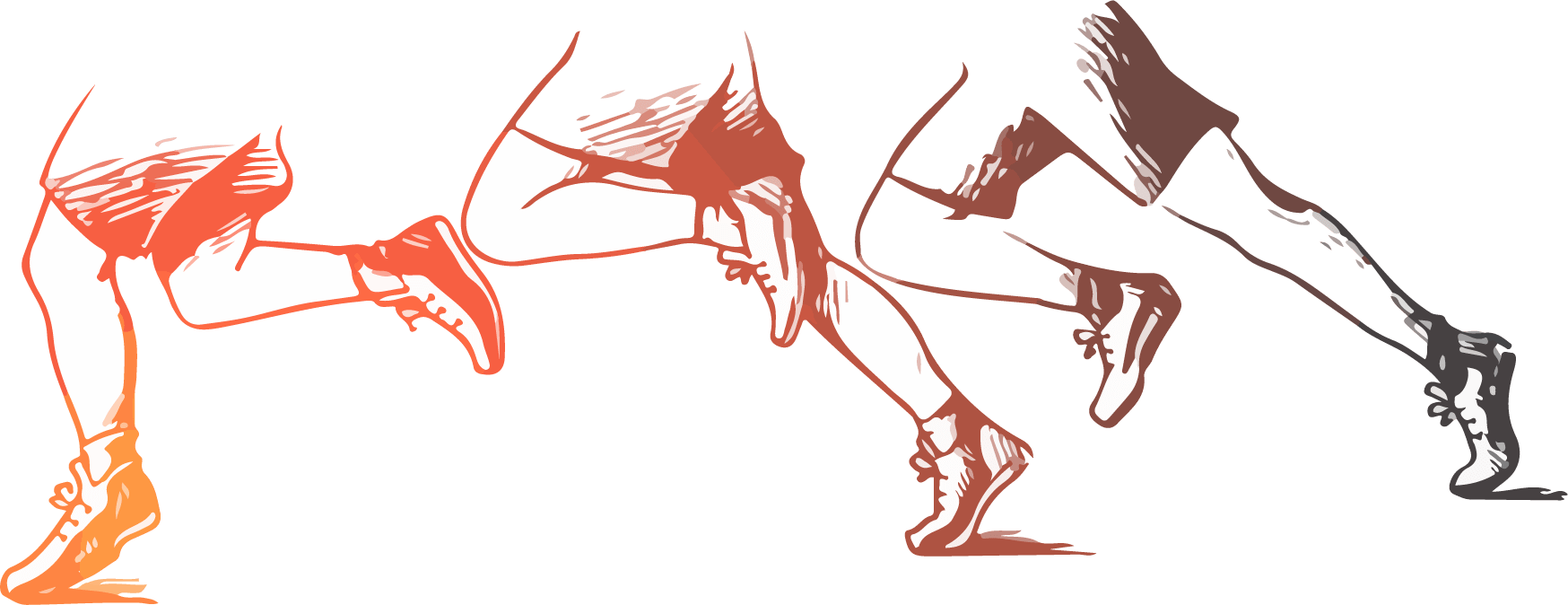 2019
2020
你打算做的事
你的市场目标
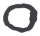 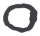 此处添加详细文本描述，建议与标题相关并符合整体语言风格，语言描述尽量简洁生动。
此处添加详细文本描述，建议与标题相关并符合整体语言风格，语言描述尽量简洁生动。
市场策略
市场策略
市场策略
市场策略
市场目标
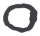 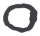 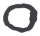 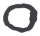 此处添加详细文本描述，建议与标题相关并符合整体语言风格
此处添加详细文本描述，建议与标题相关并符合整体语言风格
此处添加详细文本描述，建议与标题相关并符合整体语言风格
此处添加详细文本描述，建议与标题相关并符合整体语言风格
Business China
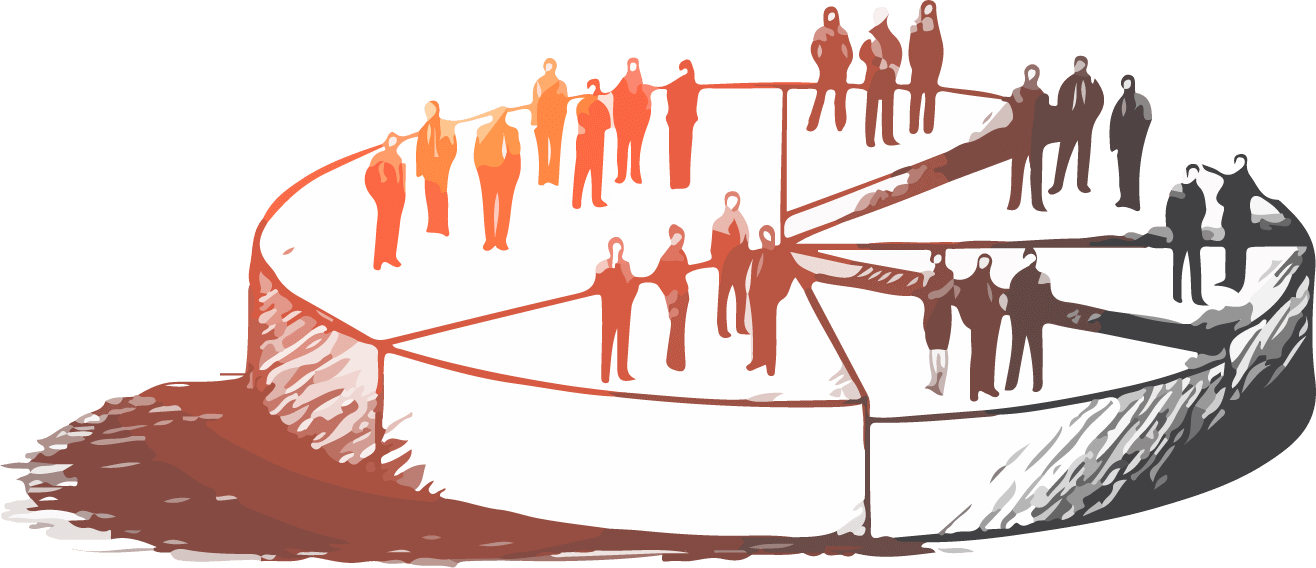 你的市场目标
市场目标
赢
此处添加详细文本描述，建议与标题相关并符合整体语言风格，语言描述尽量简洁生动。
Business China
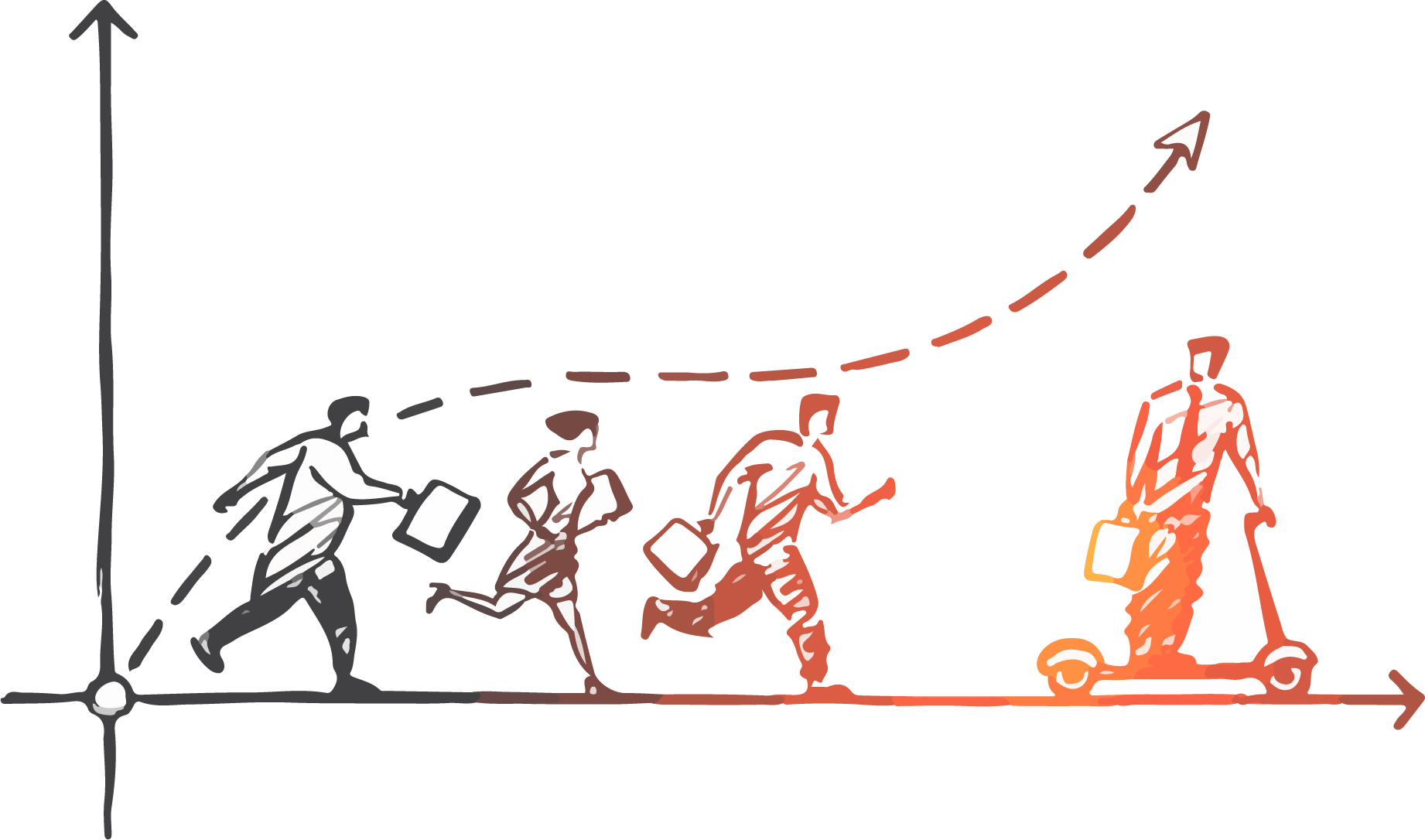 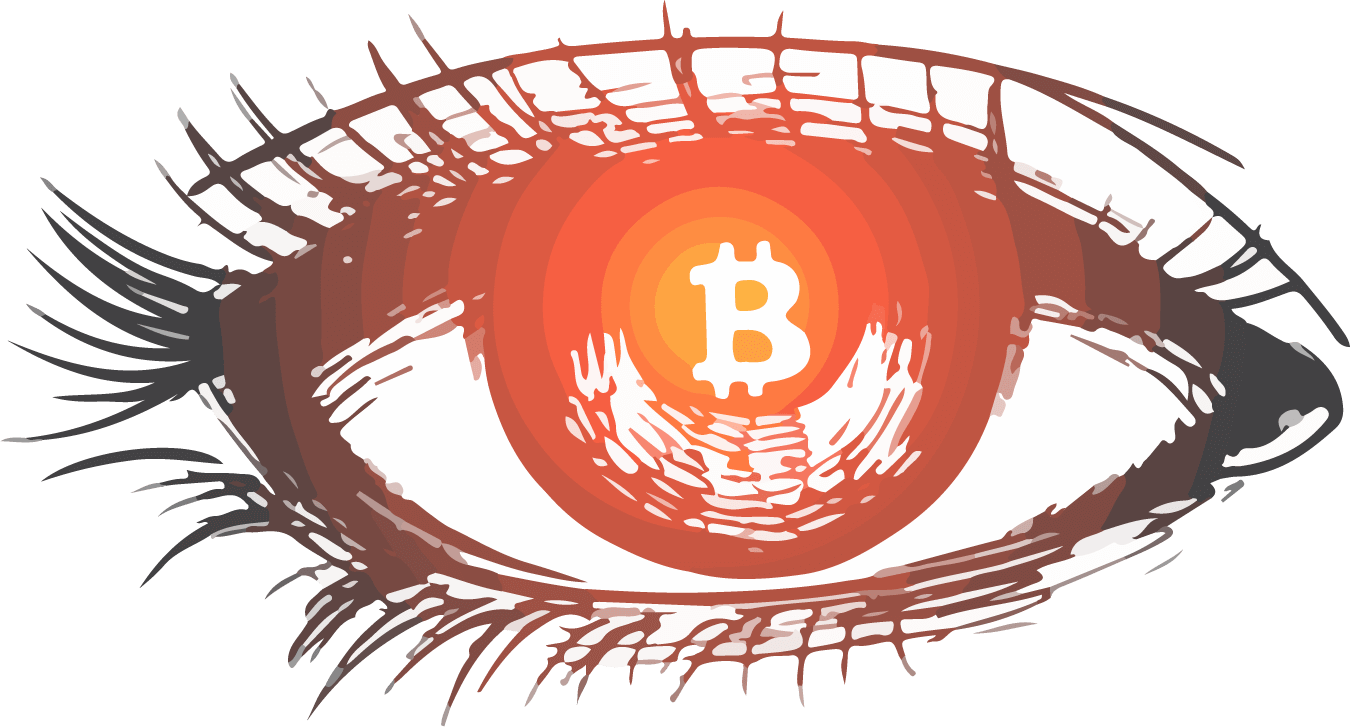 谢谢欣赏
Thank You